«Дети войны»
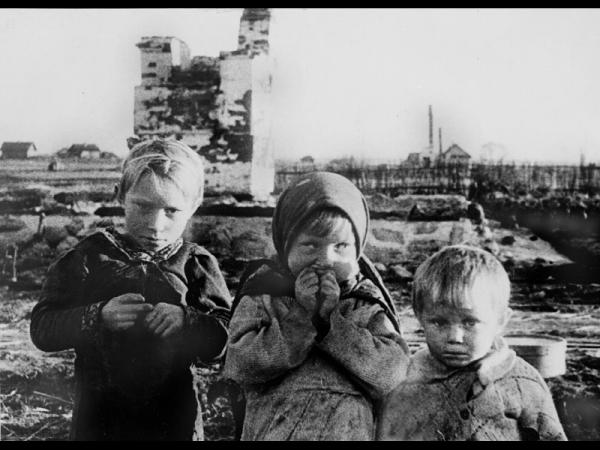 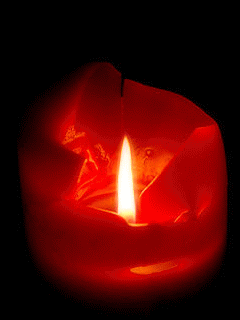 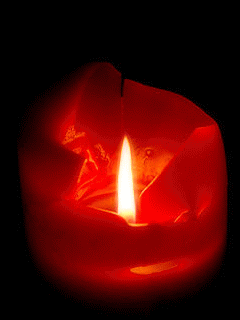 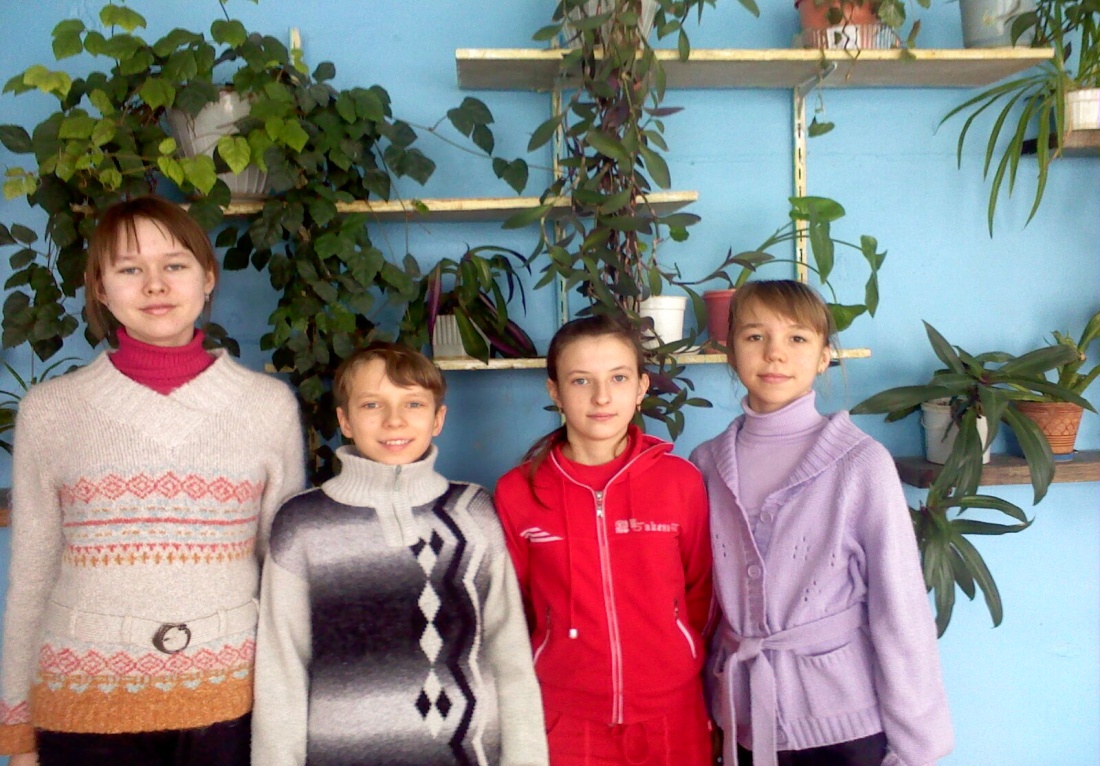 Выполнили учащиеся
 7 класса МОУ СОШ№2
Руководитель
Жолобова Т.И.
1941 год
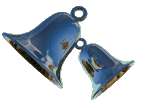 Июнь! 
Тогда еще не знали мы,     
Со школьных вечеров домой шагая, 
Что завтра будет 
первый день войны, 
А кончится она лишь в сорок пятом, в мае.
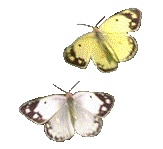 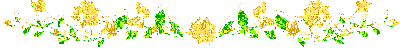 Война и дети
В огне войны сгорело детство
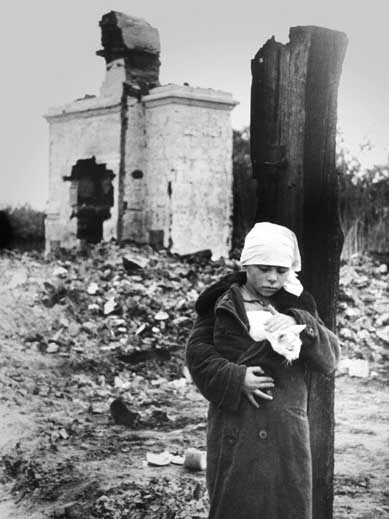 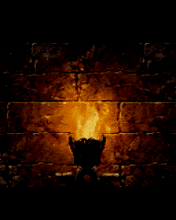 Вечер встречи 
«Чтобы помнили!»
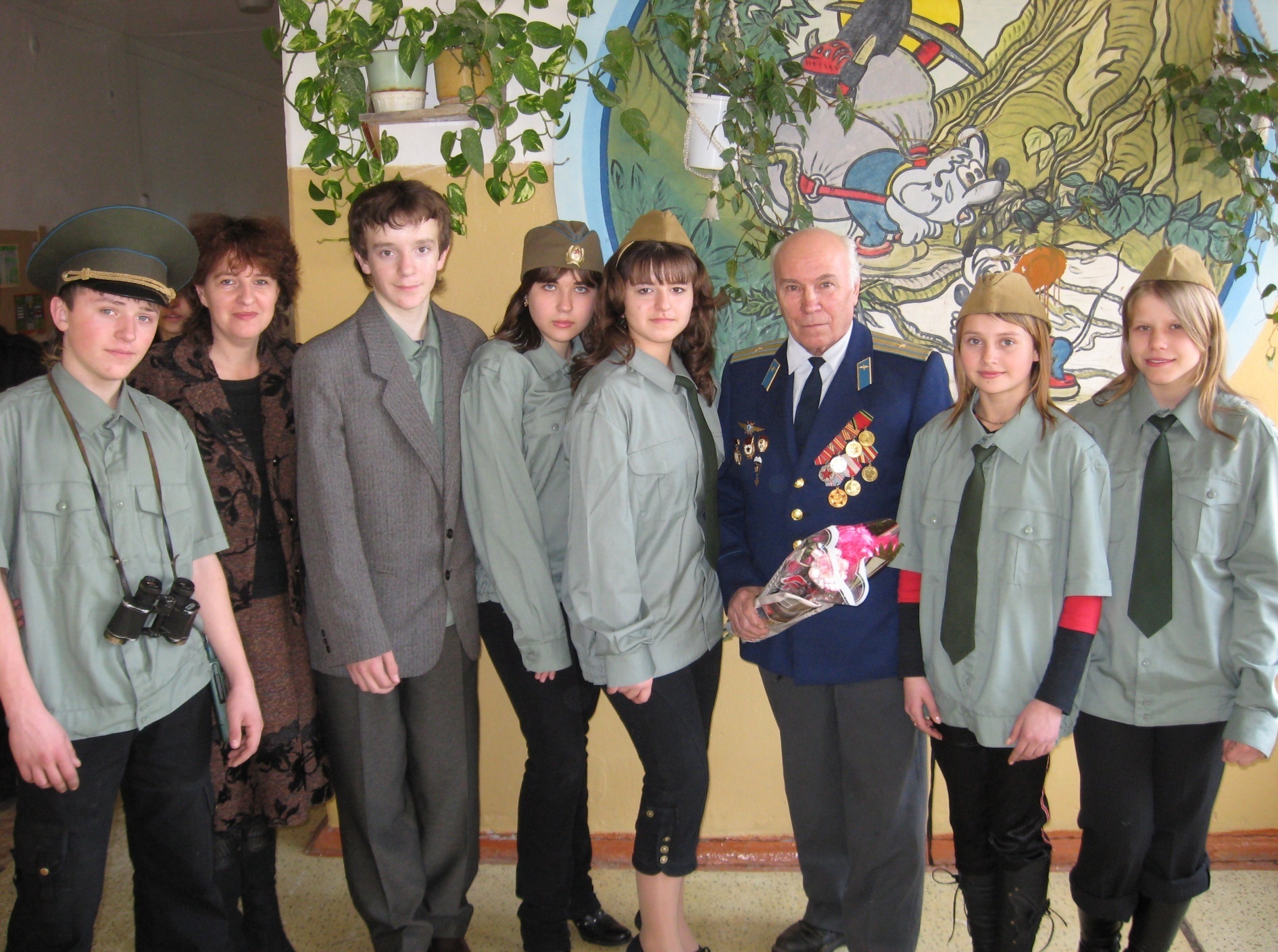 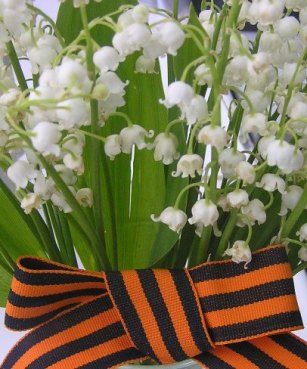 С ребятами встретился Мельников М.П.
МЕЛЬНИКОВ МИХАИЛ ПАВЛОВИЧ
Воспоминания
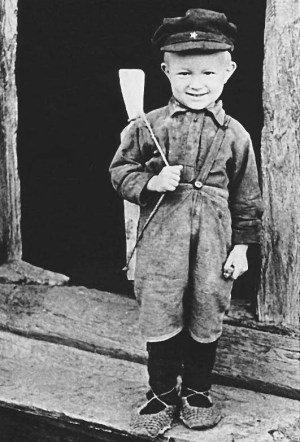 Как будто ей 
не семь, не восемь,
 А много, много горьких лет.
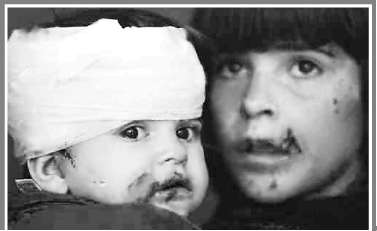 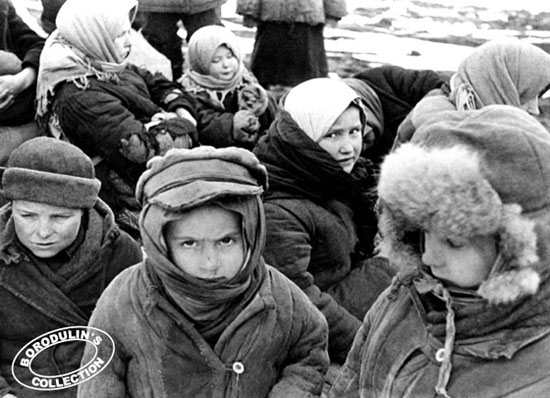 Из воспоминаний Небыковой Валентины Степановны
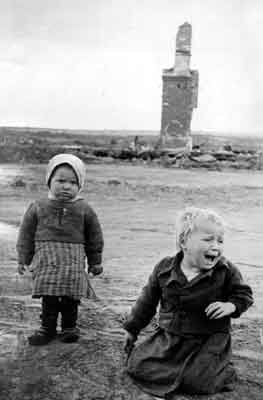 Дети войны –
 и веет холодом,
 Дети войны –
 и пахнет голодом,
Дети войны – 
и дыбом волосы:
ПАМЯТНИК ДЕТЯМ ВОЙНЫ
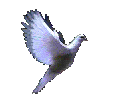 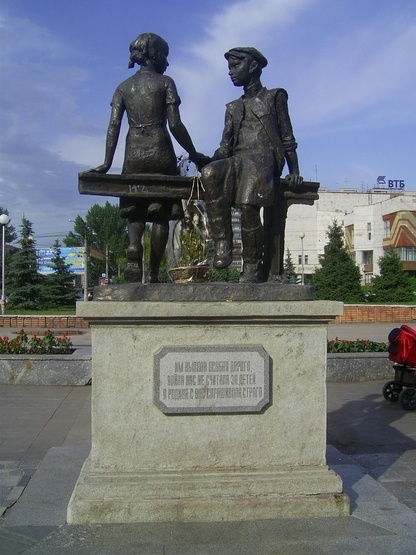 Мы живём в тревожном мире,
Но не наша в том вина,
Что в дневном эфире слова звучат:
«Террористы захватили 
здание в Москве».
И потом звучат слова:
«Опять война, война опять!!!»
Хотят ли русские войны? Спросите вы у тишины
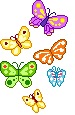 Я не могу прийти в себя
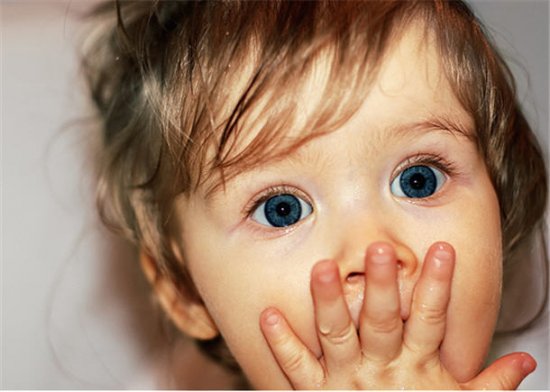 Опять война
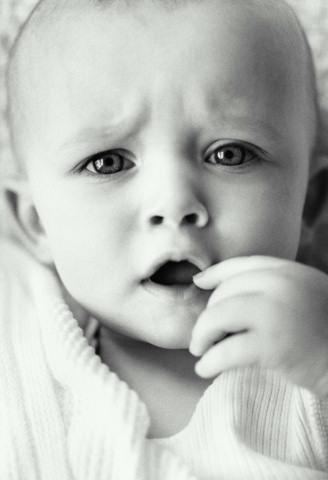 Зачем нужна она?
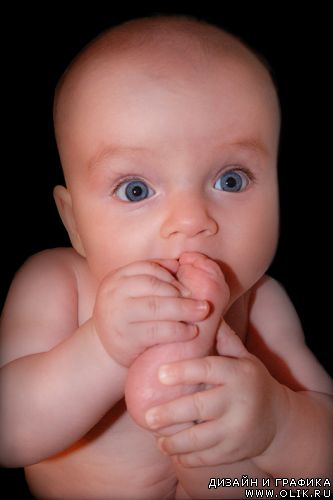 Зачем друг друга убивать?
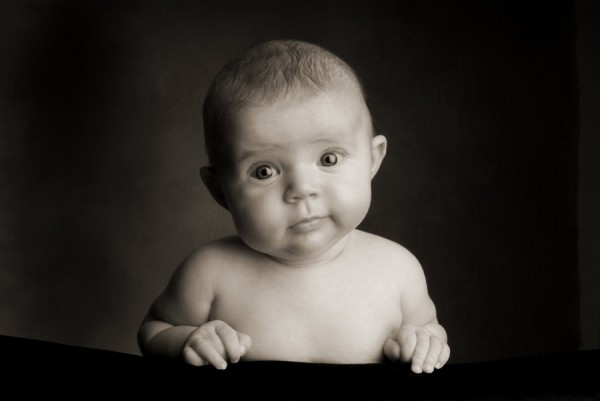 Никак я не могу понять…
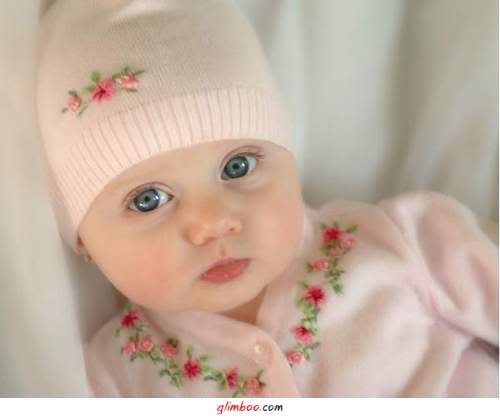 Вы взрослые должны прекрасно знать
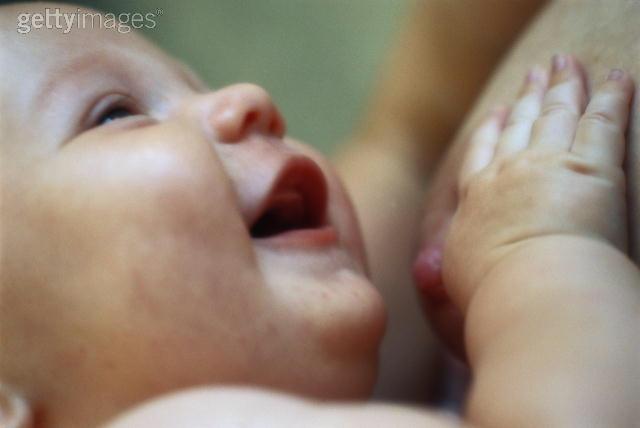 Что я хочу спокойно спать…
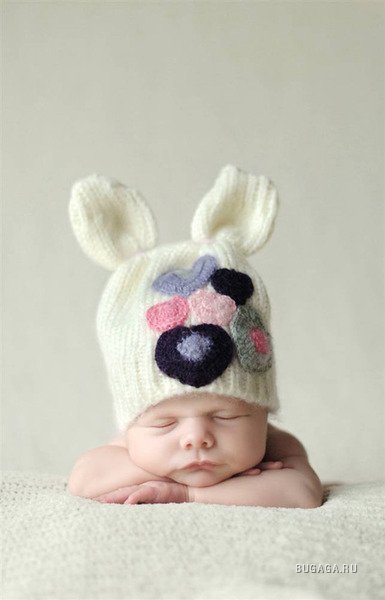 Ну неужели это тяжело понять?
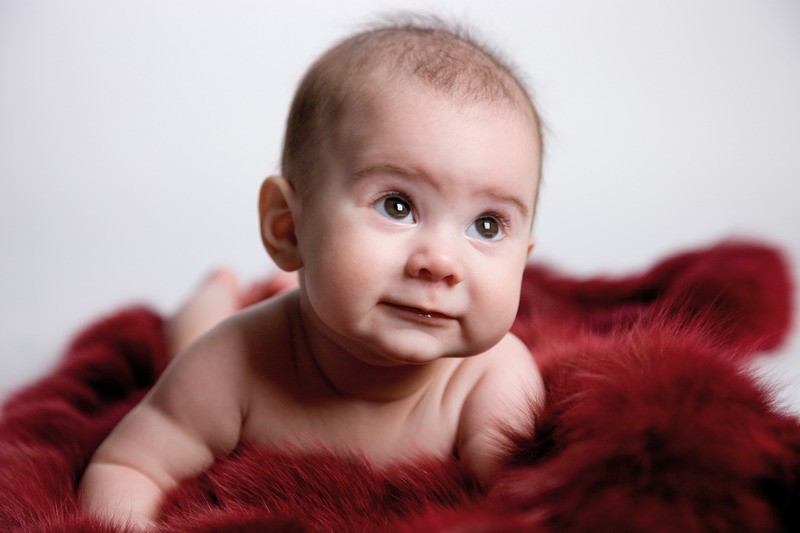 Не подвергайте нашу жизнь опасности
Чтобы мы не увидели ужасов войны
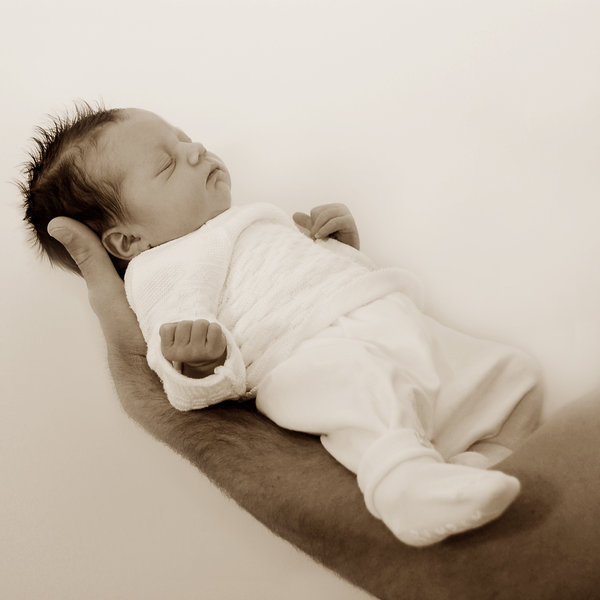 И мы хотим, чтобы черепа, не стали символом Земли
Запомните дети против войны!!!
Наше будущее в ваших руках
ДЕТИ  ВСЕГО МИРА ЗА ЛЮБОВЬ И ДРУЖБУ НА ЗЕМЛЕ!
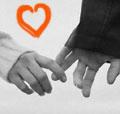 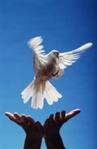 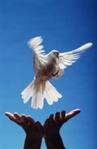 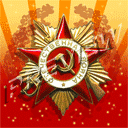 Спасибо за внимание